Домашнее задание 1
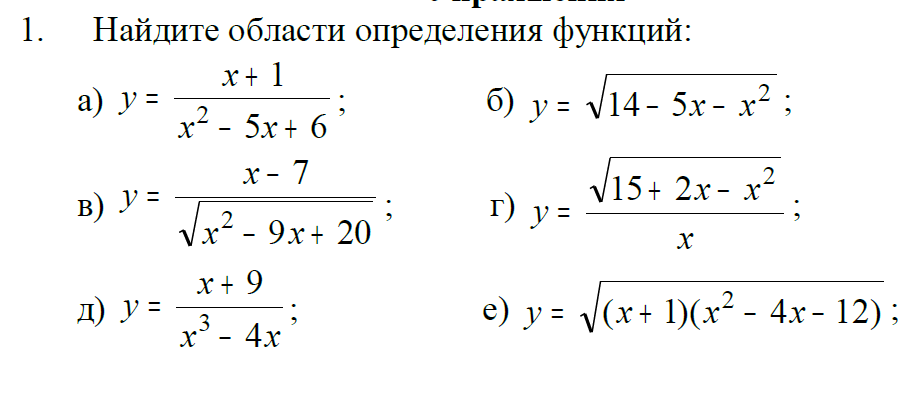 https://yadi.sk/i/jeAtAM5rlKwVZg (Учебник)
Домашнее задание 1